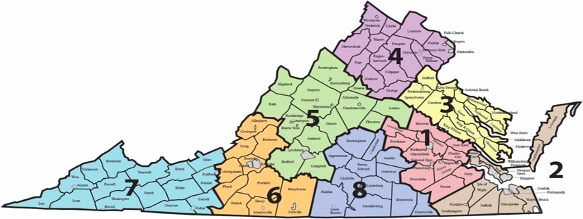 Introductions
Work-Based Learning Coordinator:    
Sharon Acuff
Regional Work-Based Learning Specialists: 
Dr. Nikki Finley
Erika Temple, MBA 

Hiring for Region 4, 5, 6 and 7 Work-Based Learning Specialists
By the summer of 2022 all Superintendent’s Regions will be represented by a Regional Work-Based Learning Specialist
1
[Speaker Notes: Erika
VDOE Updates/Introductions 
Virginia is grouped into 8 Superintendent Regions. We have a Statewide Work-Based Learning Coordinator: Sharon Acuff
We take a Regional approach to our Work-Based Learning Specialist assignments. 
I am Erika Temple, a regional Work-Based Learning Specialist and I am joined by Dr. Nikki Finley who is also serves as a WBL Specialist
The Virginia Department of Education (VDOE) is in the process of hiring 4 additional Work-Based Learning 
Region 4: Northern Virginia
Region 5: Shenandoah Valley
Region 6: Roanoke Valley Area
Region 7: Southwest Virginia
By summer 2022, we will have hired a total of 8 WBL Specialists will allow for each region to have its own Specialist to dedicate 100% work effort to achieving High-Quality WBL goals in each region.]
High-Quality Work-Based Learning (WBL) in Virginia
[Speaker Notes: Erika]
12 High-Quality WBL Experiences
Externship
Service Learning
Job Shadowing
Mentorship
School-Based Enterprise
Internship
Supervised Agricultural Experience*
*Added July 1, 2021
Cooperative Education
Registered Apprenticeship
Entrepreneurship
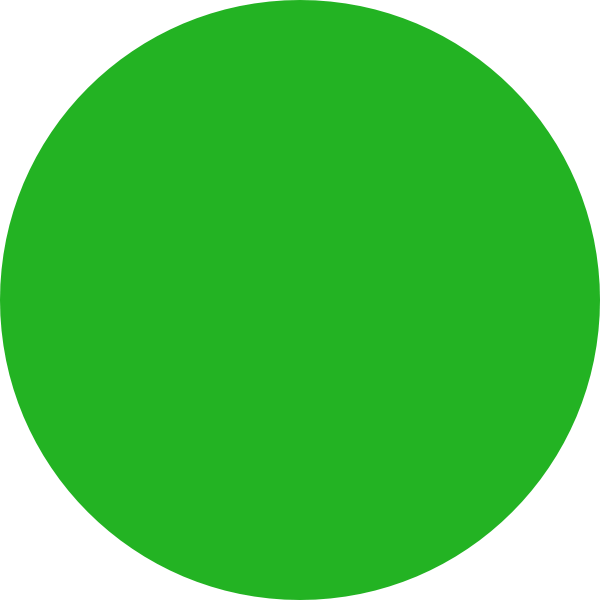 Clinical Experience
Youth Registered Apprenticeship
3
[Speaker Notes: High-Quality WBL Experiences 
High-Quality Work-Based Learning (WBL) is comprised of experiences related to students’ career interests, based on instructional preparation, and undertaken in partnership with local businesses or organizations. The Virginia Department of Education (VDOE) recognizes 12 WBL experiences. These 12 WBL experiences promote the following:  
Career Awareness
Career Exploration
Career Preparation

This diagram identifies the 12 WBL methods practiced in Virginia and what grade levels the experiences can be offered to students. The experiences for students begin with less intense opportunities such as job shadowing, to more intensive opportunities such as cooperative education and youth registered apprenticeship.]
WBL Guide Revisions Effective July 1, 2021
In addition to, as in the past, 
Cooperative Education – 280 hours earns one credit
Internship – 280 hours earns one credit
Mentorship – 140 hours earns one half credit
Youth Registered Apprenticeship (YRA) – 280 hours earns one 
    credit
Effective July 1, 2021, students are offered more credit 
    options toward graduation when completing:
Entrepreneurship  - 280 hours earns one credit
Supervised Agricultural Immersion Experiences (SAE) – 280 hoursearns one credit
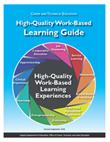 [Speaker Notes: Erika]
Developing a Strategic  Communications Plan
[Speaker Notes: Erika]
Strategic Communications Plan
[Speaker Notes: Goals
Identifying all Stakeholders
Objectives
Consistent Messages 
Channel 
Methods
Evaluation/ Measurement]
Work-Based Learning Statewide Launch
Regional CTE Administrators Meetings
Conveying a Consistent High-Quality WBL Message
Posting Videos on YouTube
Individual Meet and Greets
CTE Summer Professional Conferences
Work-Based Learning Resources
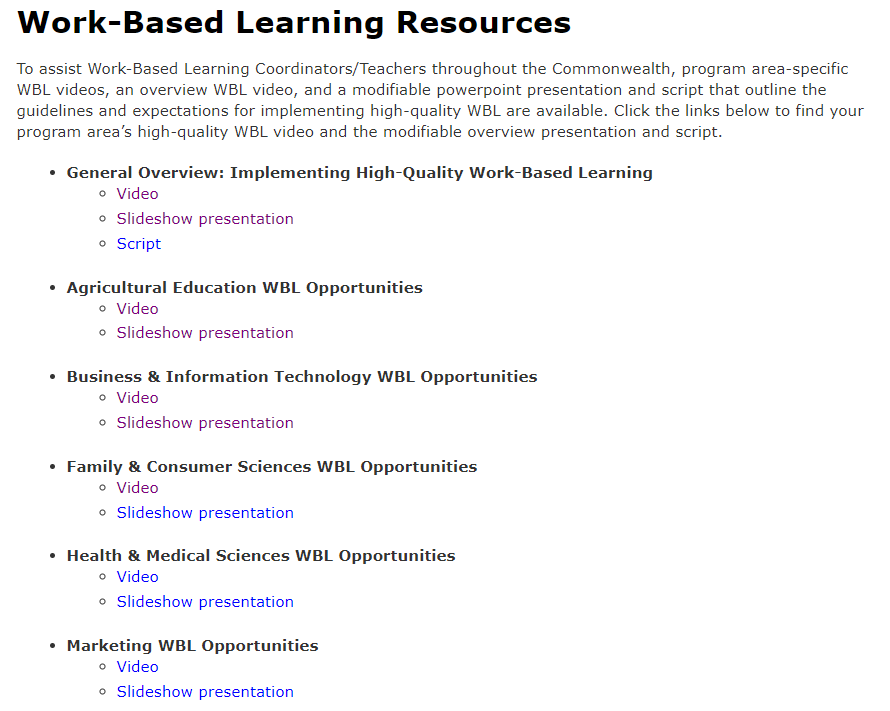 General Overview: Implementing High-Quality WBL
Video
Slideshow presentation
Script
Program Area videos and slideshow presentations
Recording Wages and Hours
WBL Guide




http://cteresource.org/curriculum/work-based-learning/index.html
Future Communication Methods for School Divisions and Businesses
Create one-pagers for each WBL experience
Develop a frequently asked questions document for businesses and school divisions
Submit WBL articles for CTE Newsletter 
Create a WBL Guide for businesses 
Develop a training handbook for new school division WBL coordinators
Share testimonials and best practices from business partners and students
Contact Information
Sharon Acuff
Work-Based Learning Coordinator - Regions 3, 4 and 5 
sharon.acuff@doe.virginia.gov

Nikki Finley, Ph.D.
Work-Based Learning Specialist - Regions 1, 2 and 8
nikki.finley@doe.virginia.gov

Erika Temple
Work-Based Learning Specialist - Regions 6 and 7
erika.temple@doe.virginia.gov
10